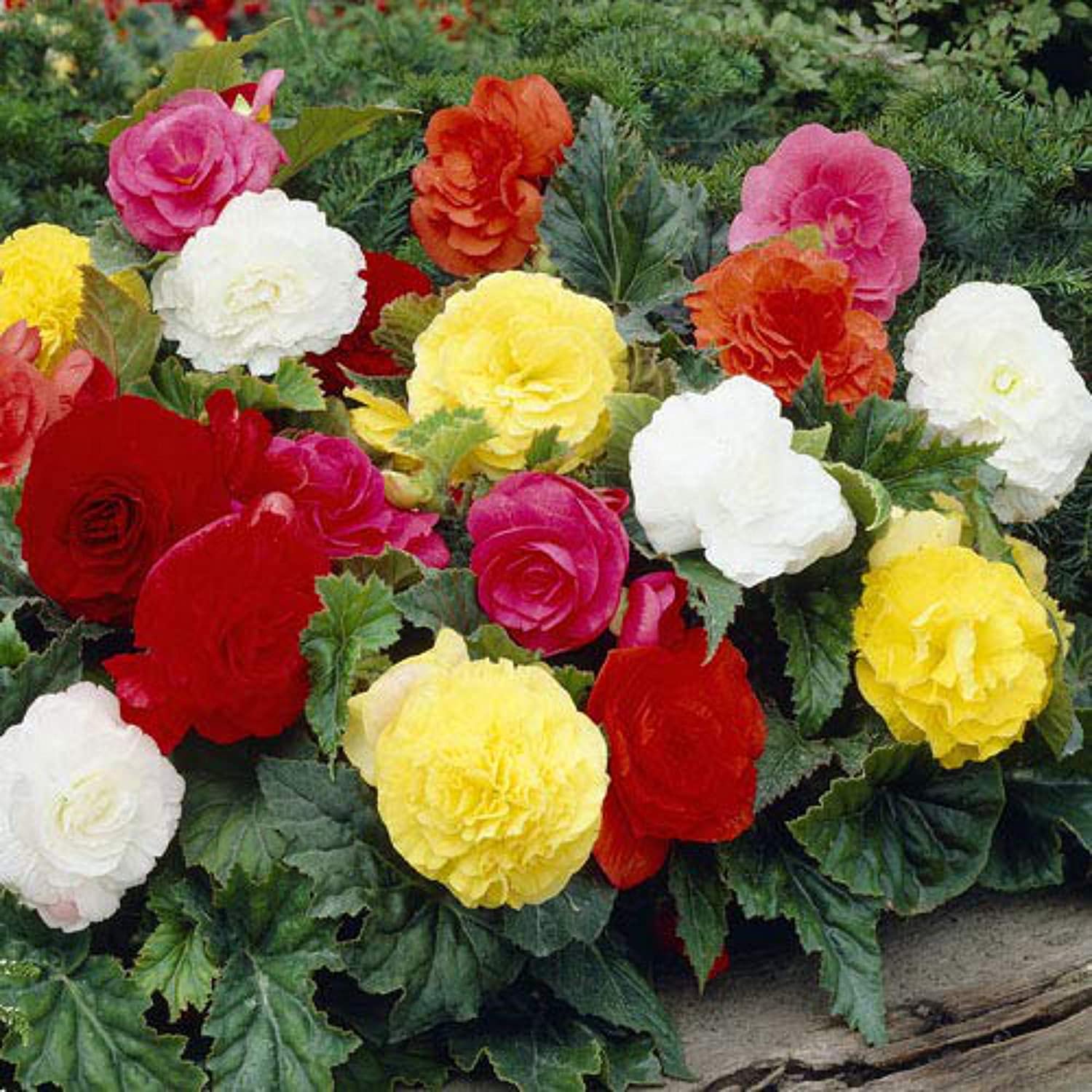 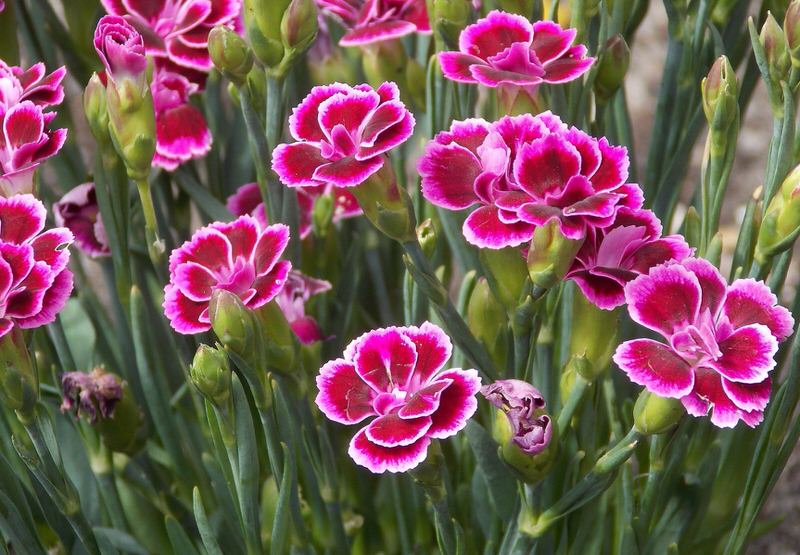 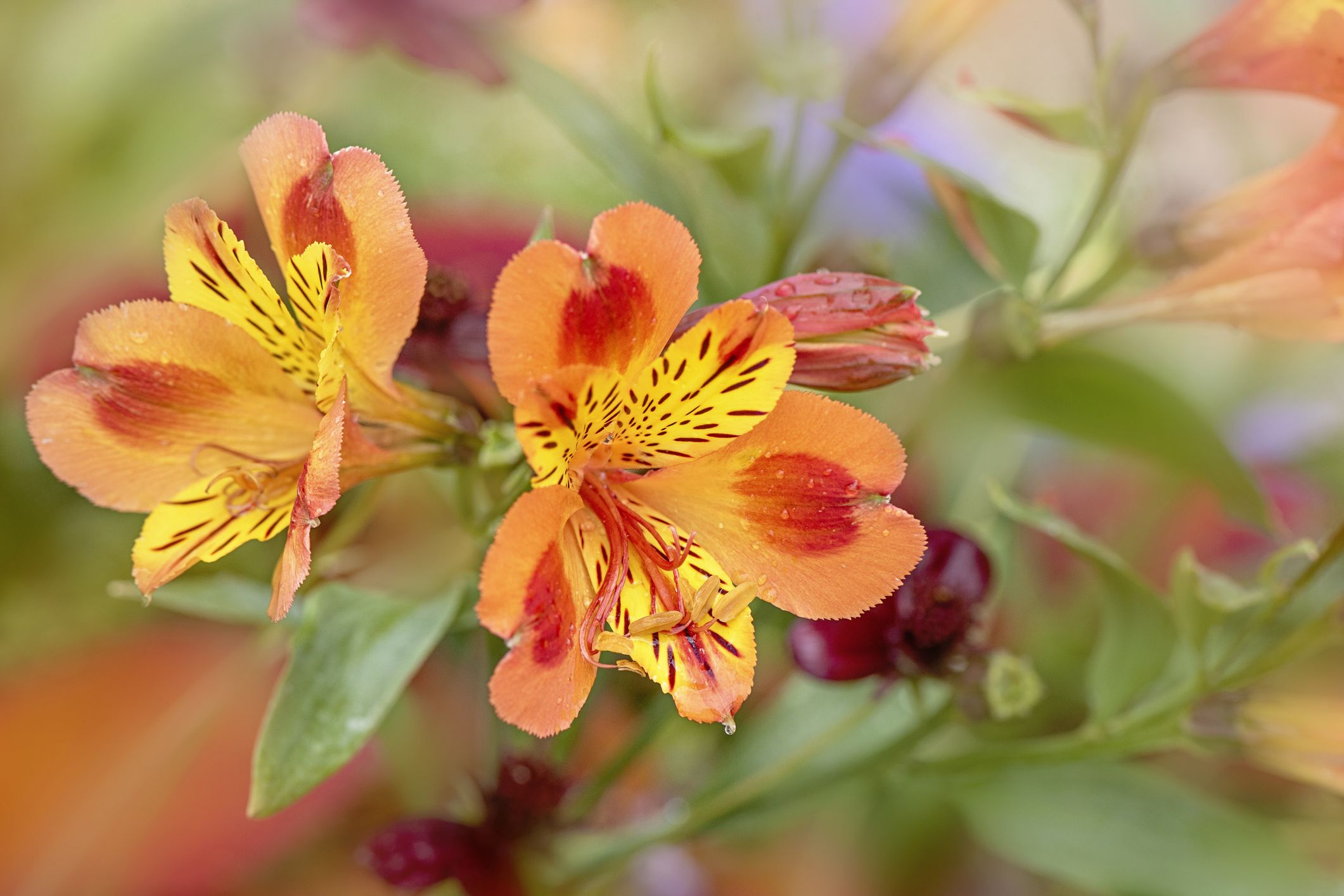 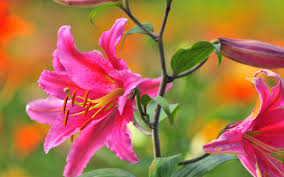 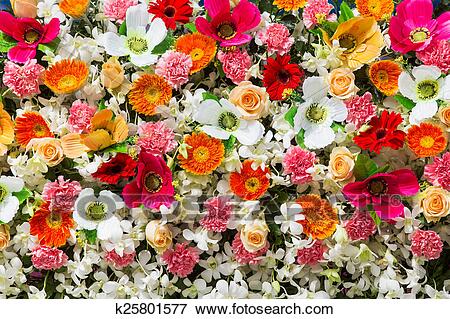 আজকের পাঠে সবাইকে স্বাগত জানাচ্ছি
পাঠ উপস্থাপনায়
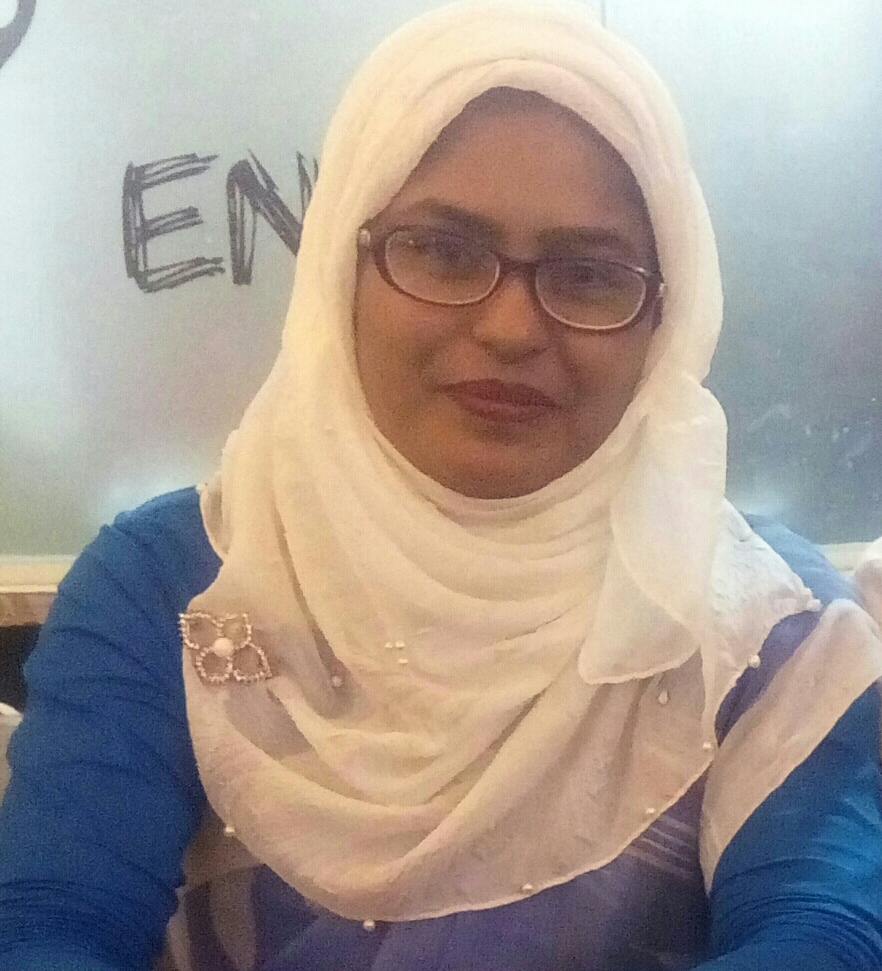 শাহরিণা বিণ সুইটি
সহকারী শিক্ষক
চরমোনাই মাদ্রাসা সরকারি প্রাথমিক বিদ্যালয়
বরিশাল সদর
বরিশাল
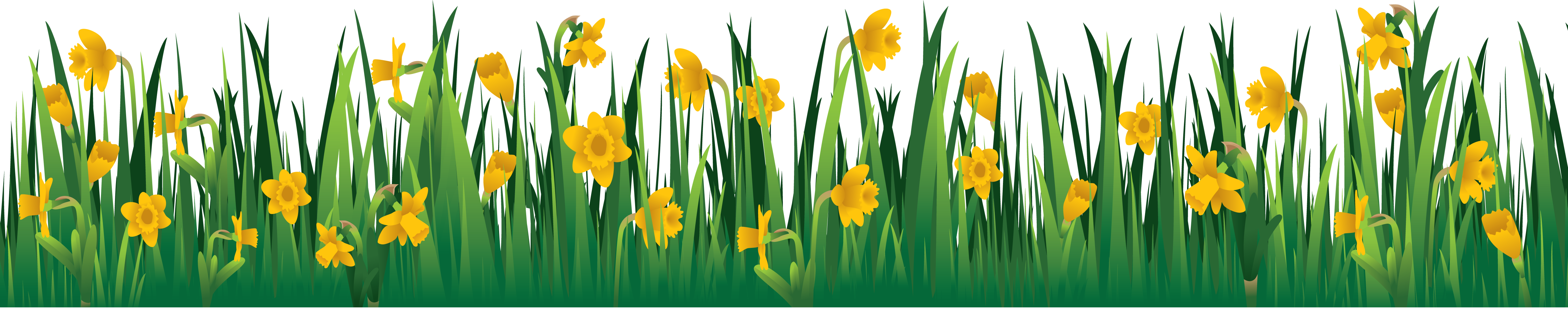 পাঠ পরিচিতি
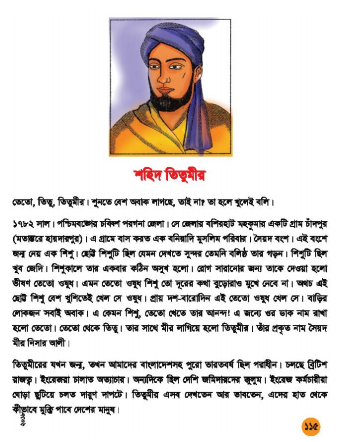 শ্রেণিঃ ৫ম
বিষয়ঃ বাংলা
পাঠ শিরোনামঃ শহিদ তিতুমীর
পাঠ্যাংশঃ তিতুমীরের গ্রামে….কথায় সাড়া দিলেন।
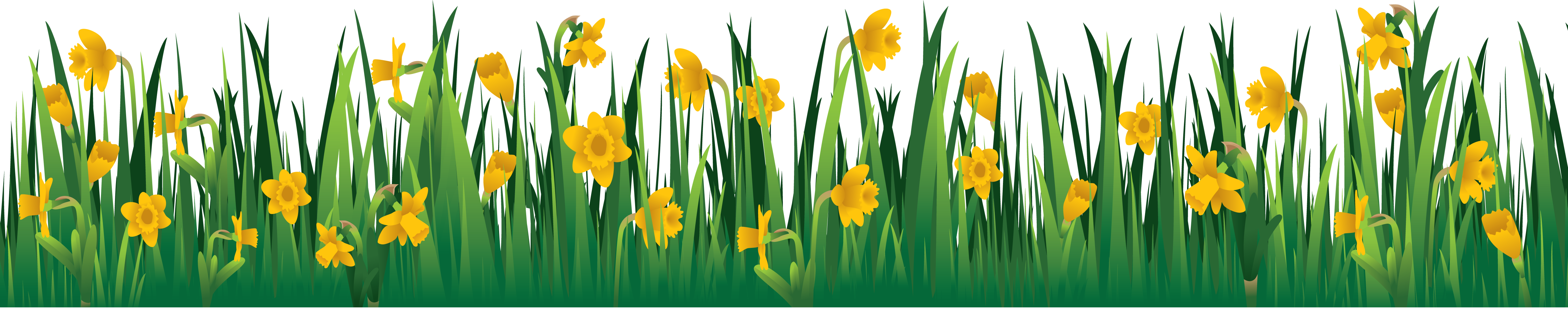 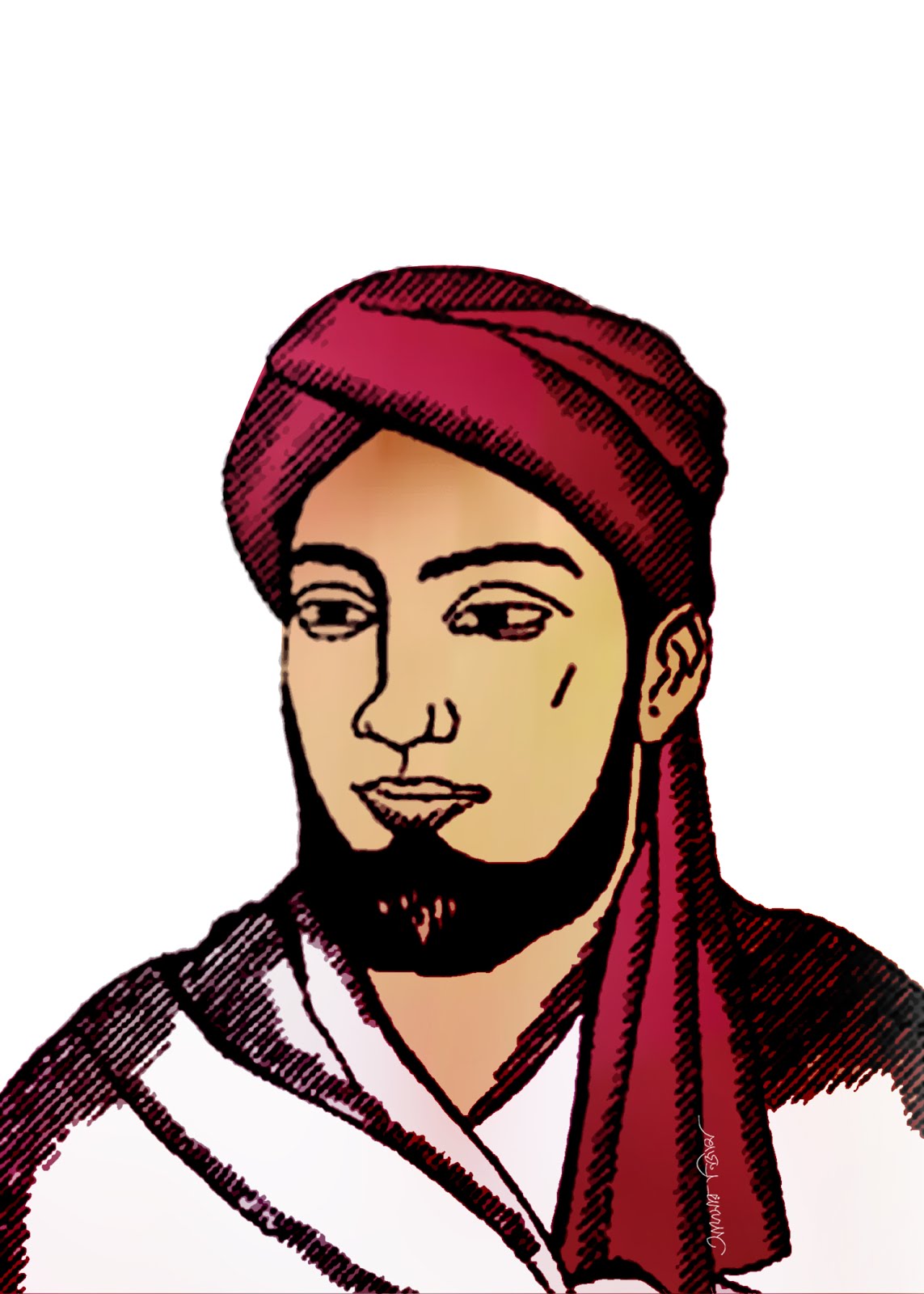 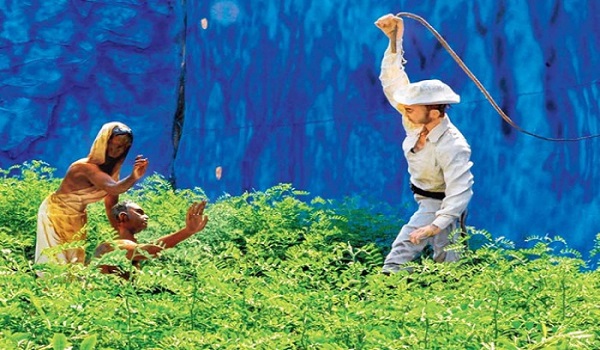 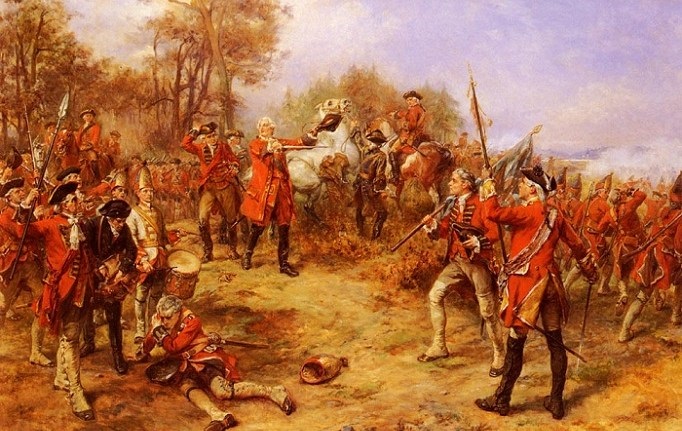 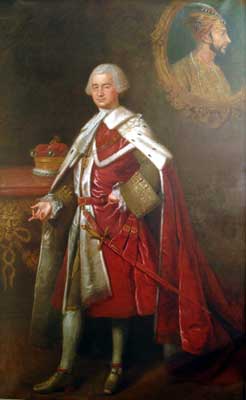 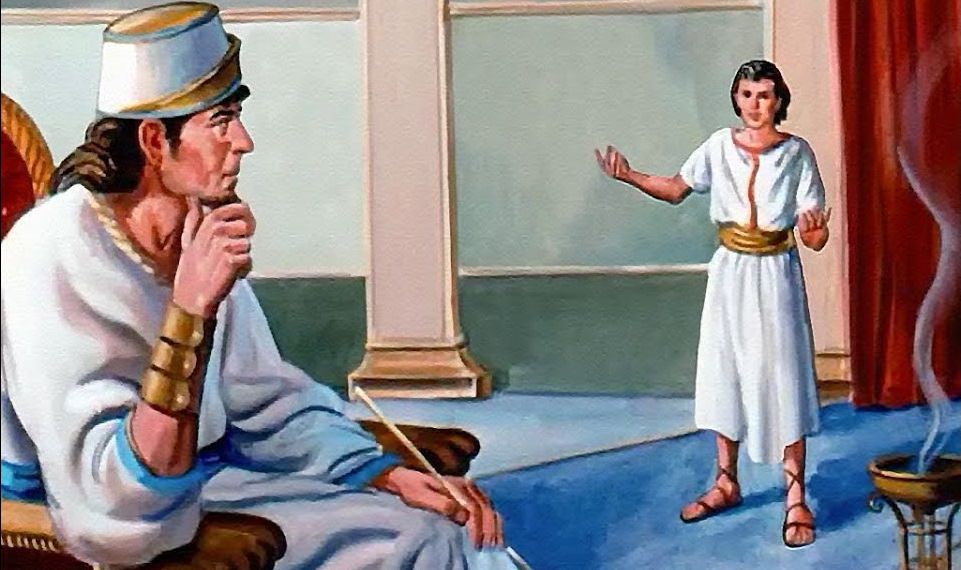 আমাদের আজকের পাঠ
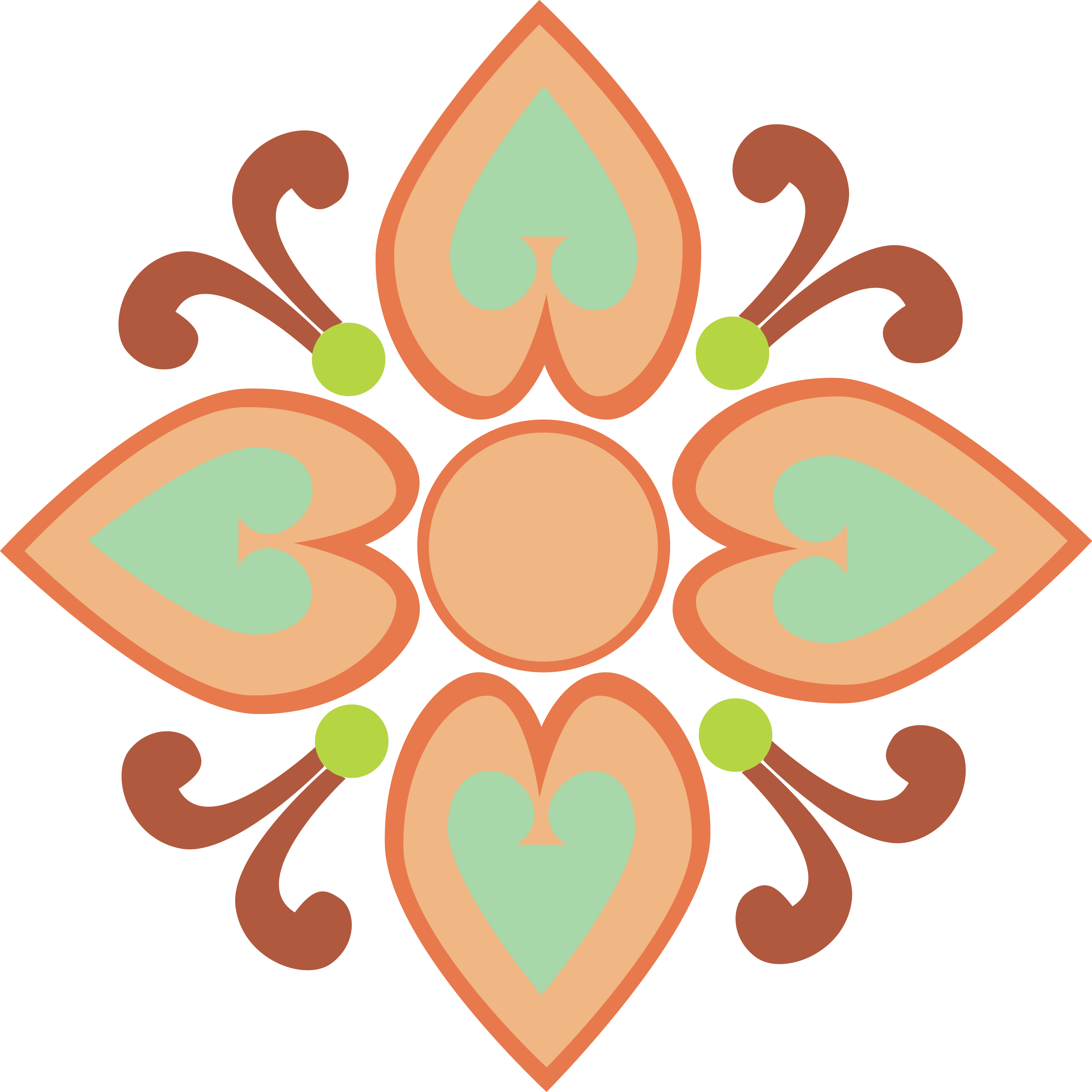 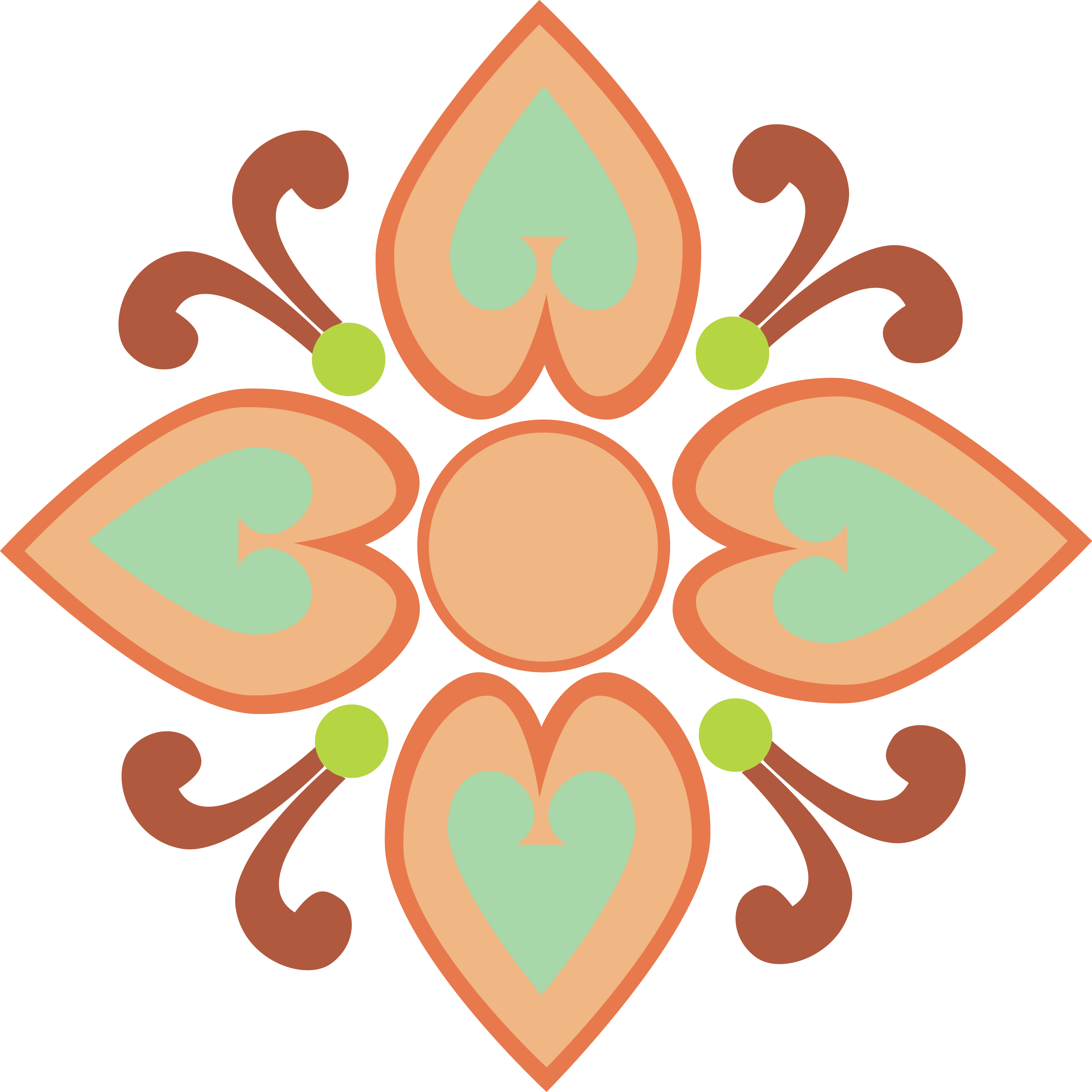 শহিদ তিতুমীর
তিতুমীরের গ্রামে……… কথায় সাড়া দিলেন।
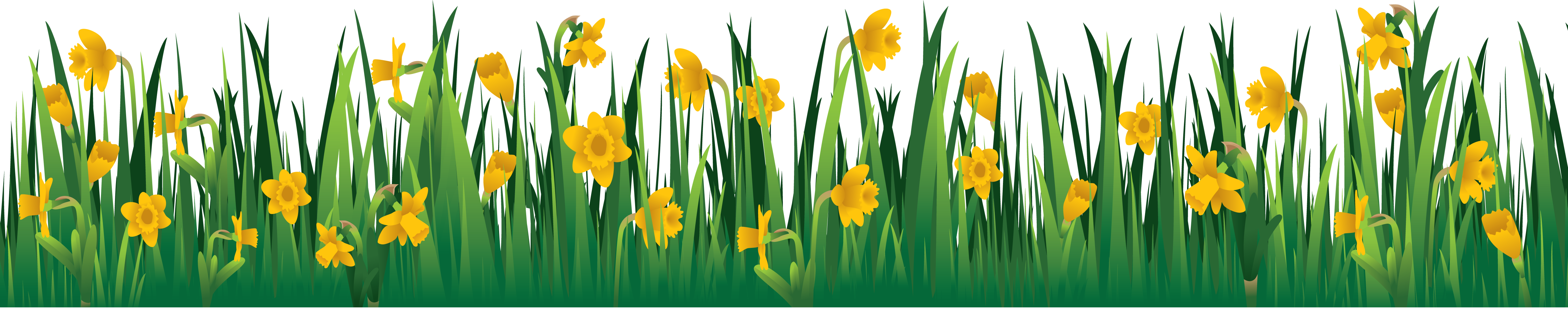 শিখনফল
এই পাঠ শেষে শিক্ষার্থীরা-
শোনা :
১.২.১ উচ্চারিত পঠিত বাক্য, কথা মনোযোগ সহকারে শুনবে।
বলা :
১.১.২ যুক্তবর্ণ সহযোগে তৈরি শব্দযুক্ত বাক্য স্পষ্ট ও শুদ্ধভাবে বলতে পারবে।
পড়া :
১.৪.১ পাঠ্যপুস্তকের পাঠ শ্রবণযোগ্য স্পষ্ট স্বরে ও প্রমিত উচ্চারণে সাবলীলভাবে পড়তে পারবে।
লেখা :
১.৫.১ পাঠে ব্যবহৃত শব্দ দিয়ে নতুন নতুন বাক্য লিখতে পারবে।
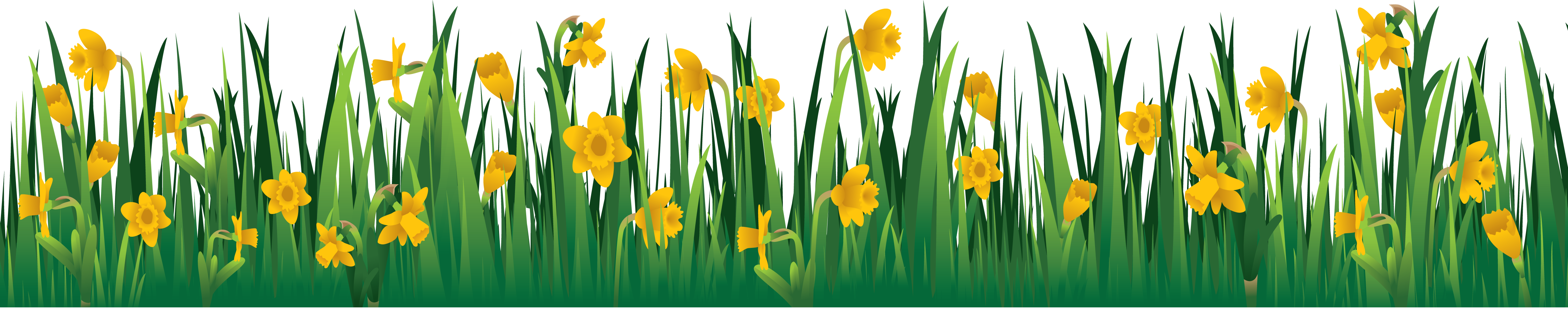 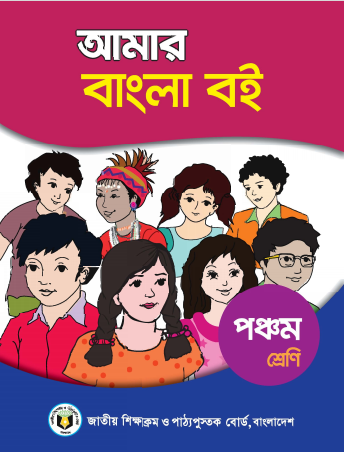 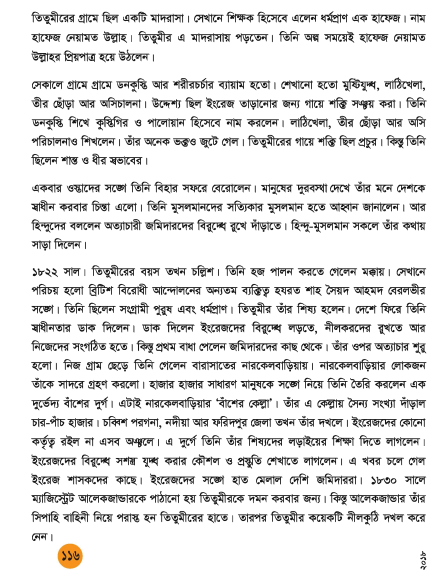 তোমাদের বাংলা বইর ১১৬ পৃষ্ঠা খোল। আমি পড়ি, তোমরা মনোযোগ দিয়ে শোনো।
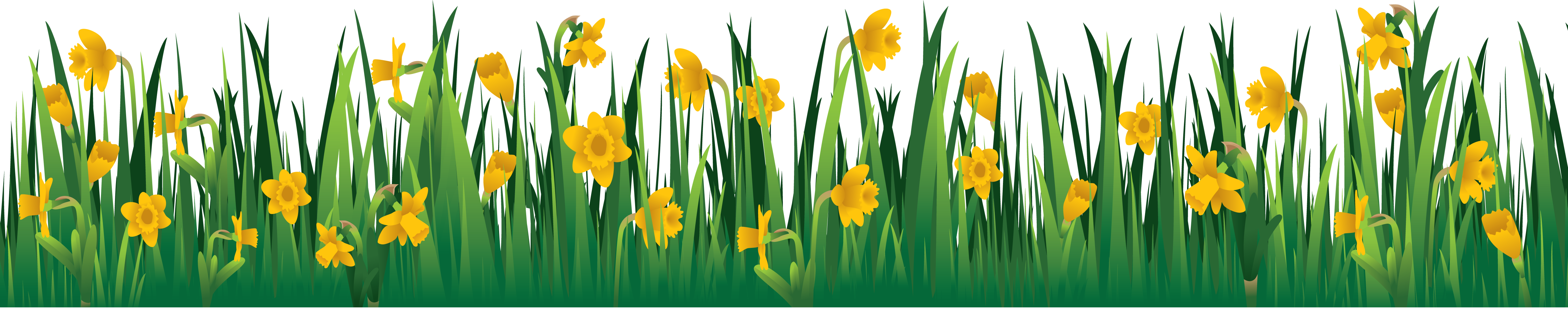 শব্দার্থ
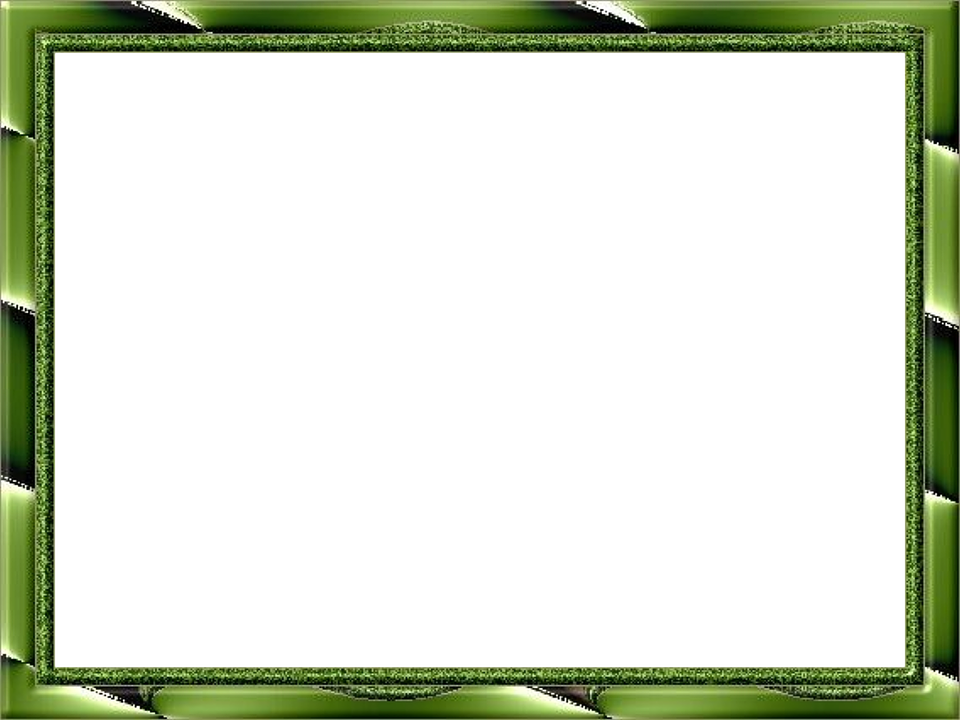 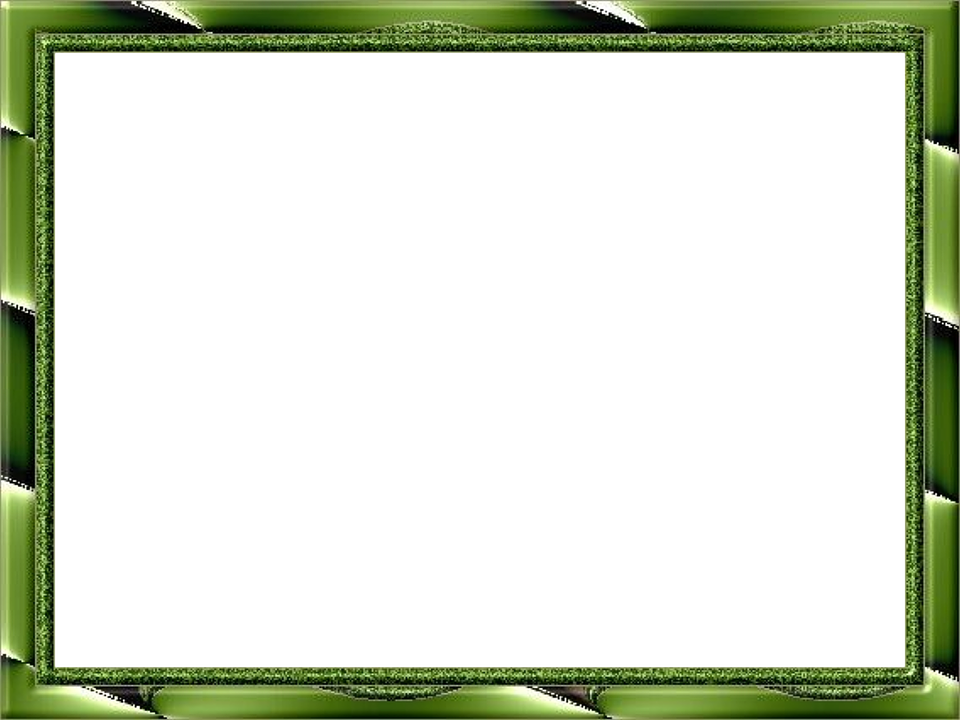 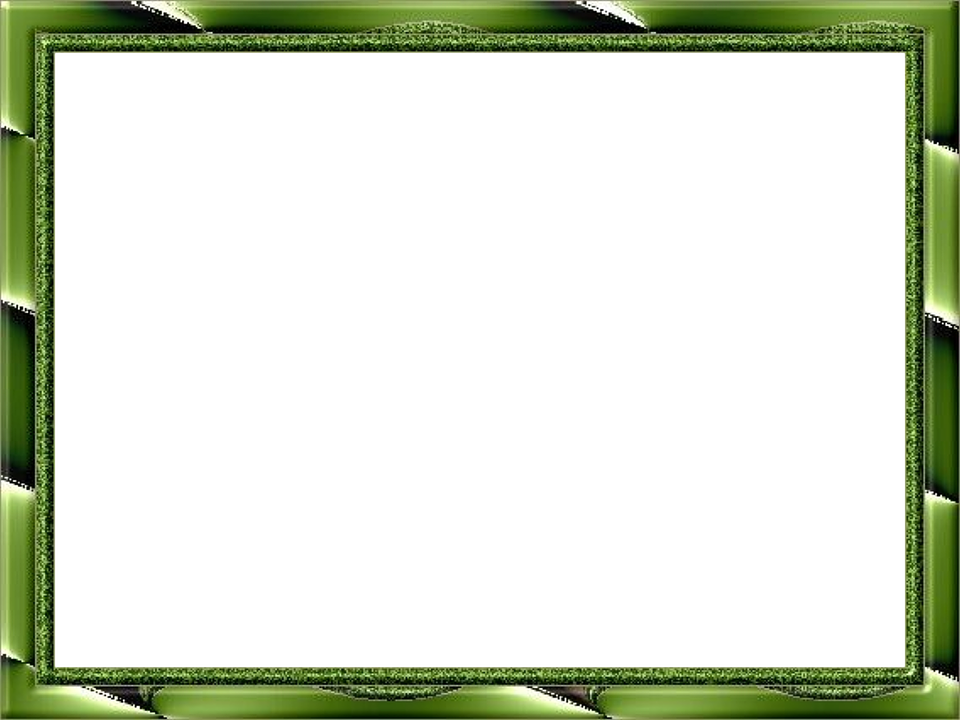 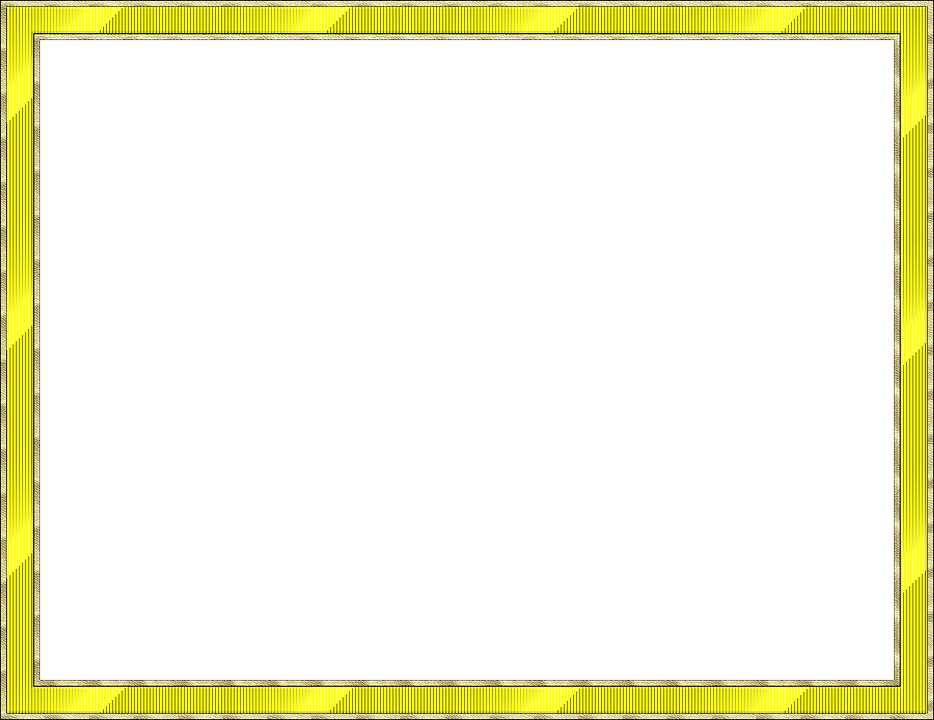 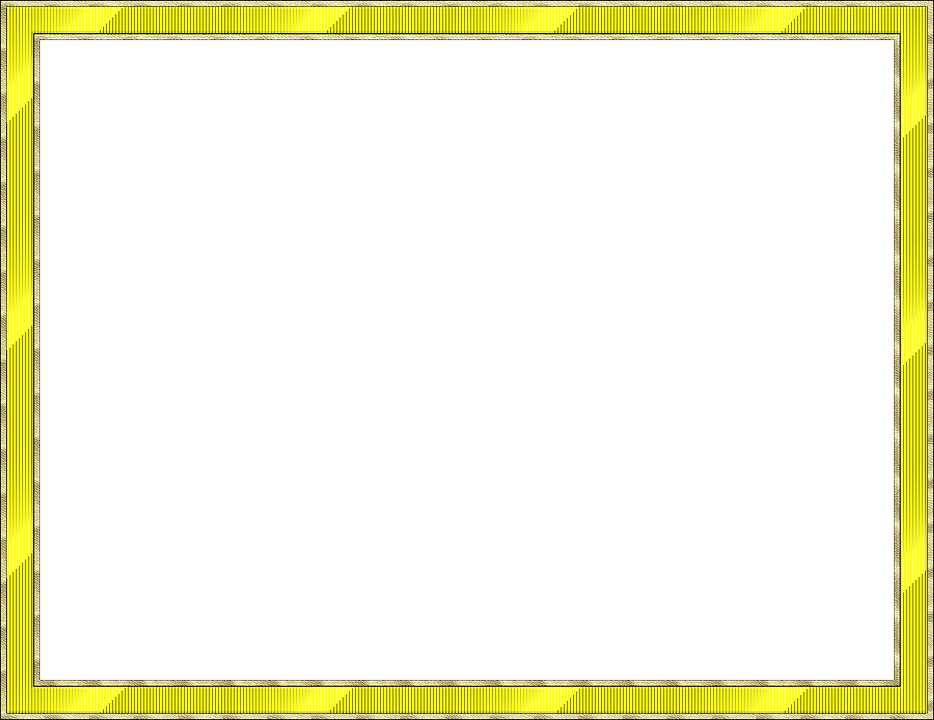 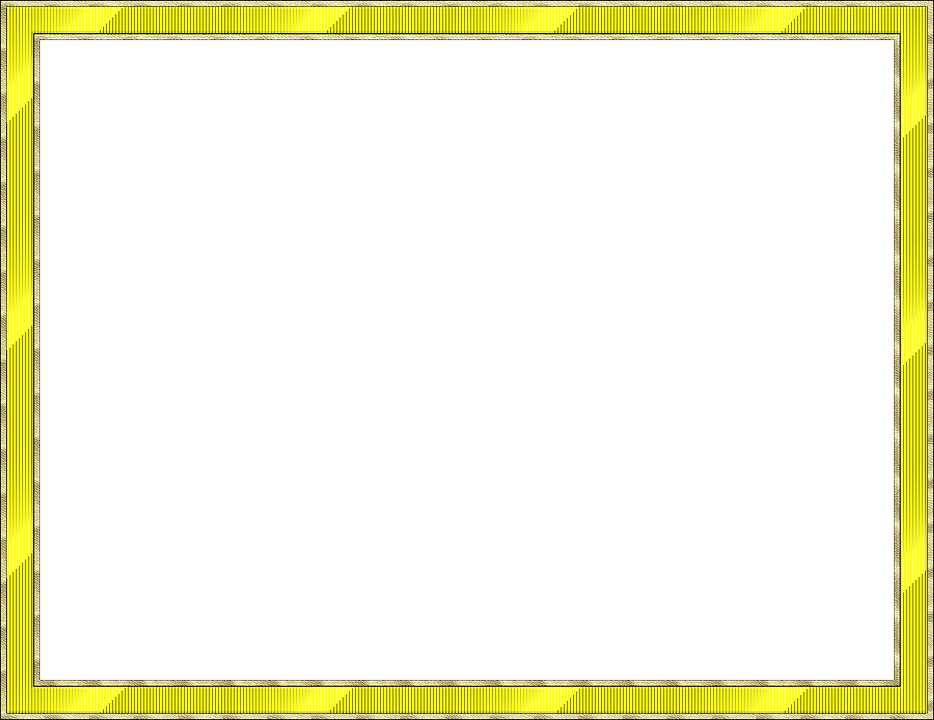 বুকডন দিয়ে শরীরচর্চা আর শারীরিক শক্তির পরীক্ষা
ভ্রমণ
তলোয়ার নিয়ে যুদ্ধ করার বিদ্যা
অসিচালনা
ডনকুস্তি
সফর
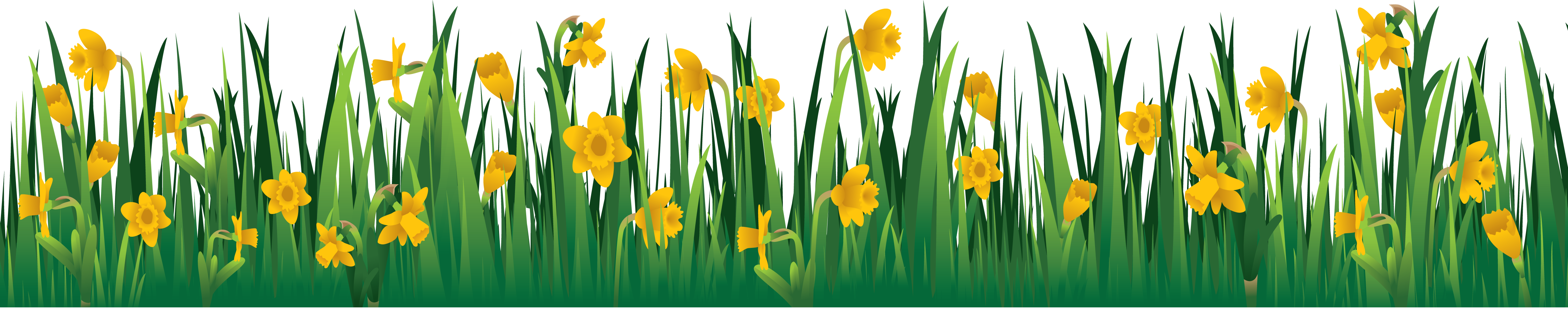 শব্দার্থ
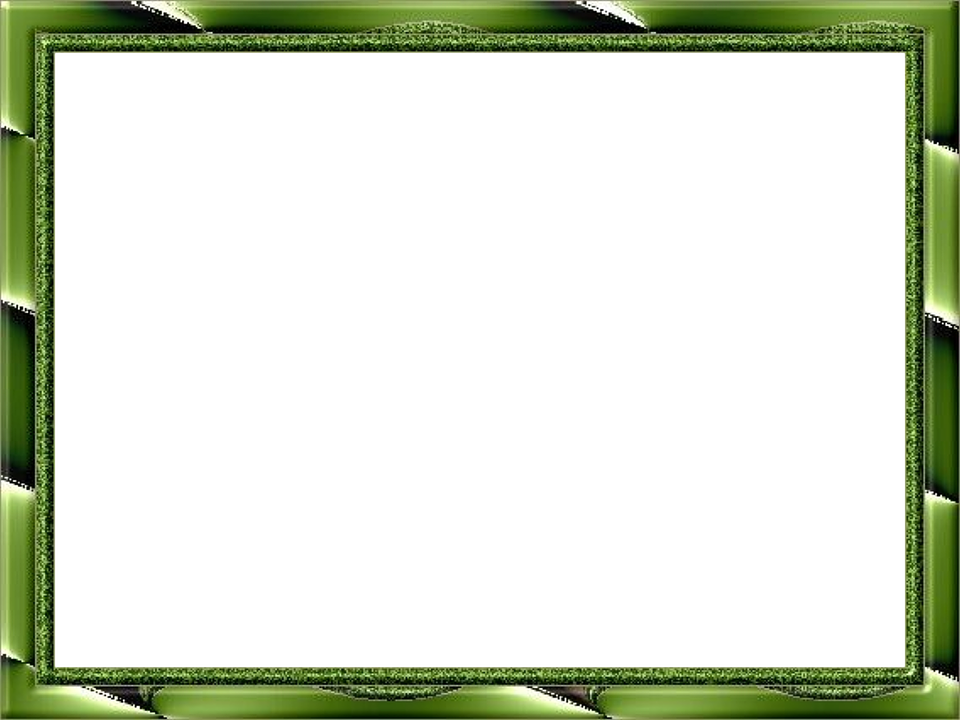 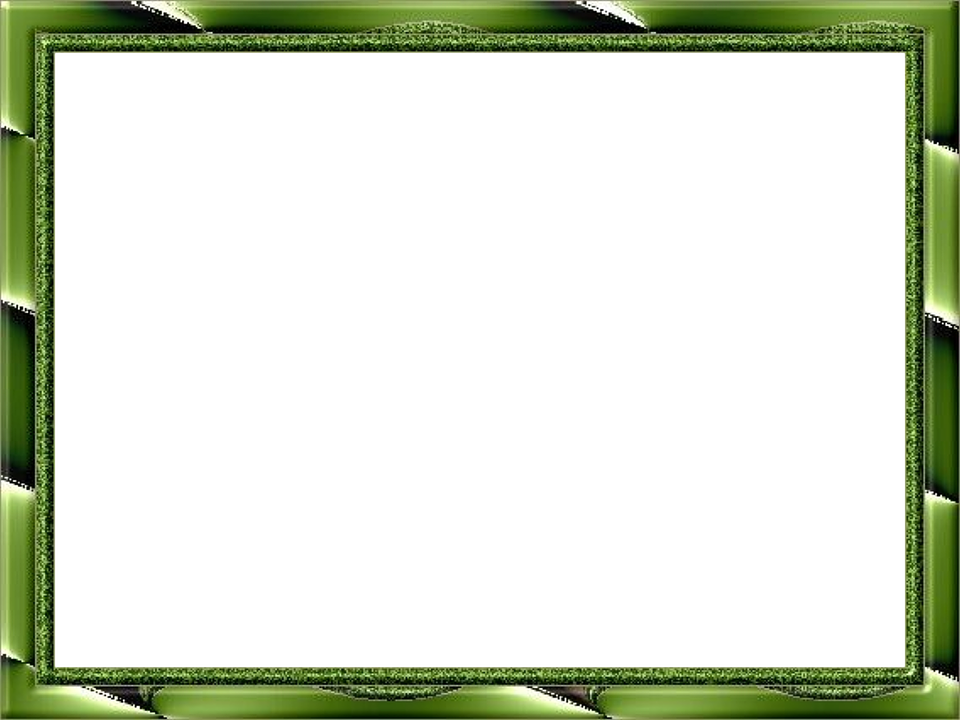 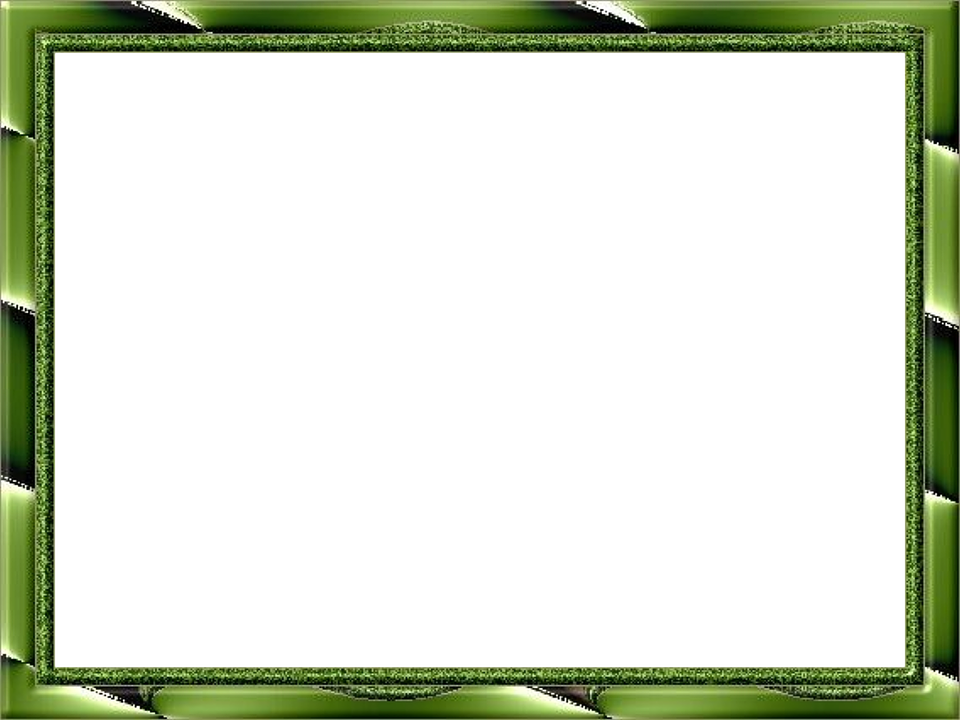 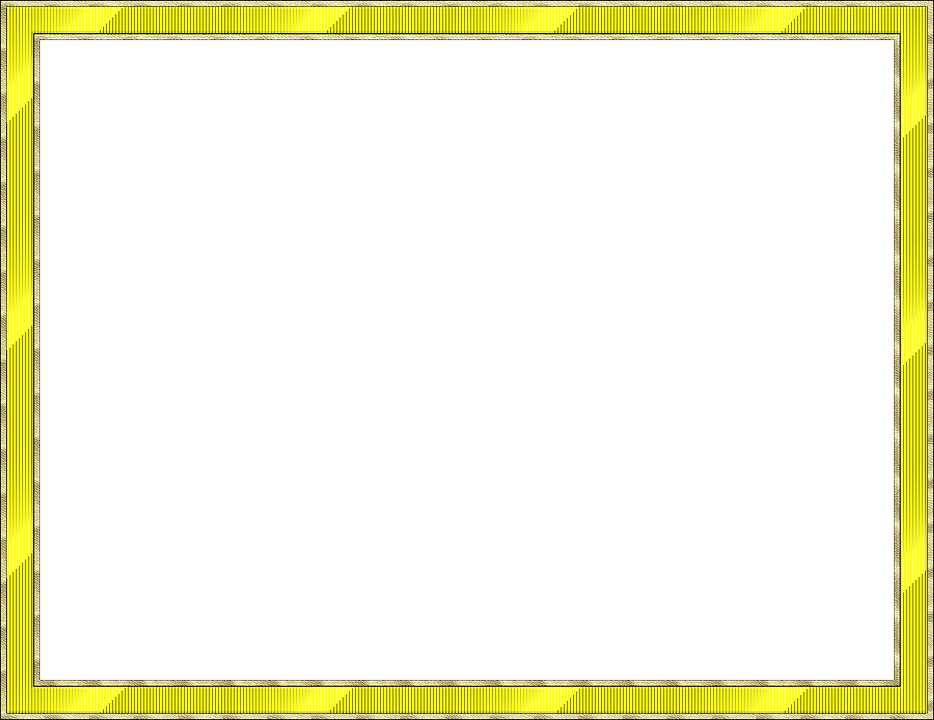 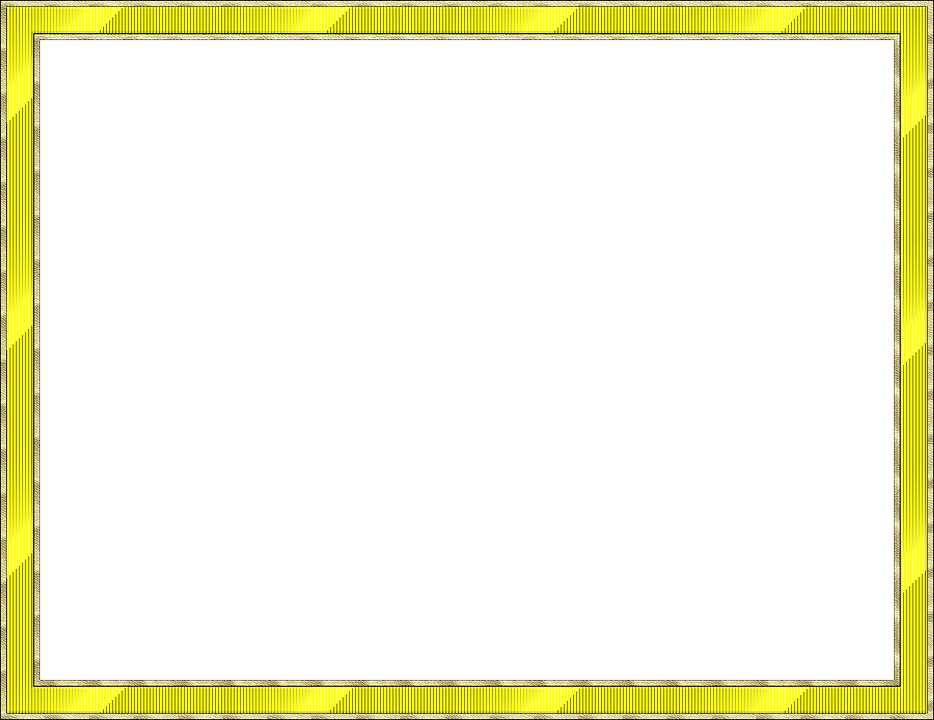 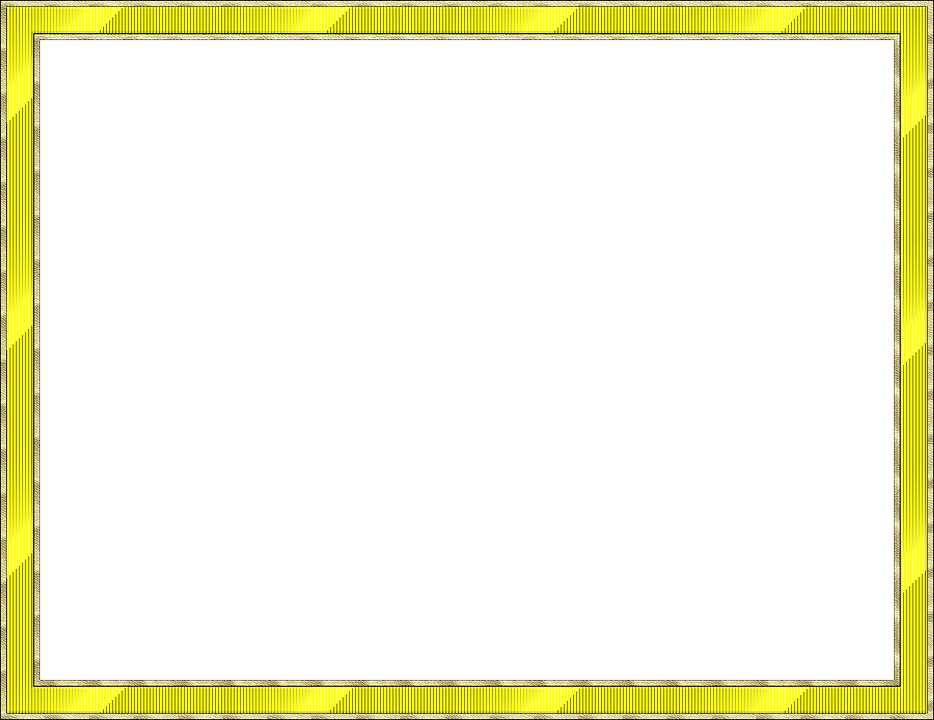 যে অত্যাচার করে
খারাপ অবস্থা
ডাকা
অত্যাচারী
দুরবস্থা
আহ্বান
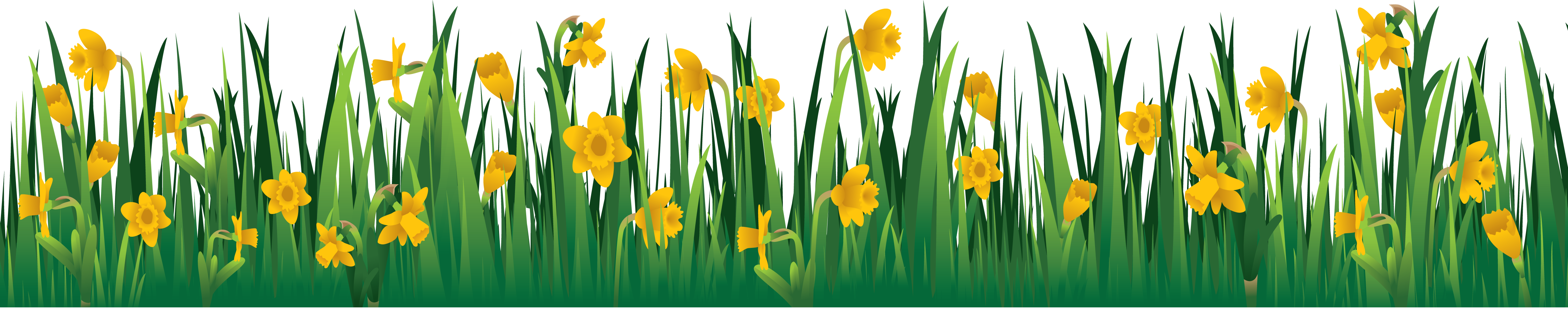 জোড়ায় কাজ
যুক্তবর্ণ
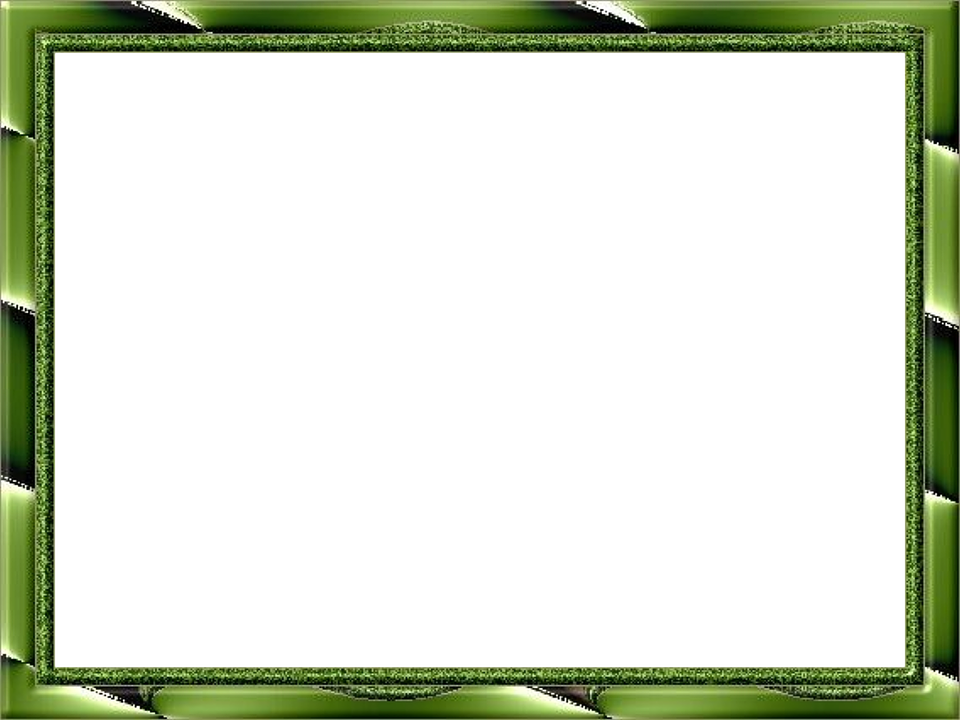 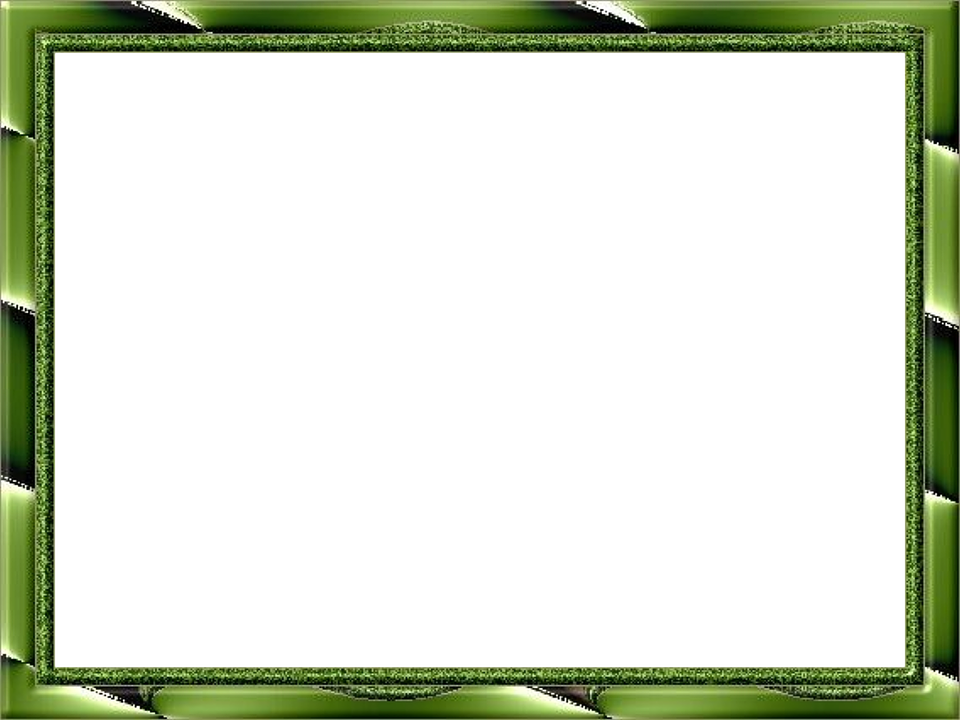 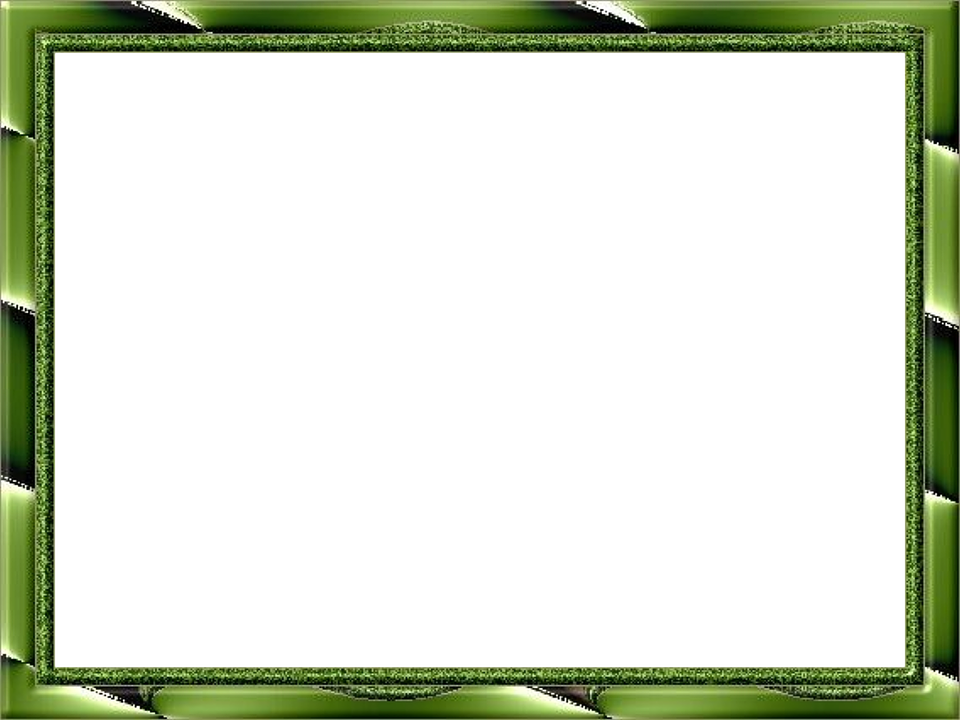 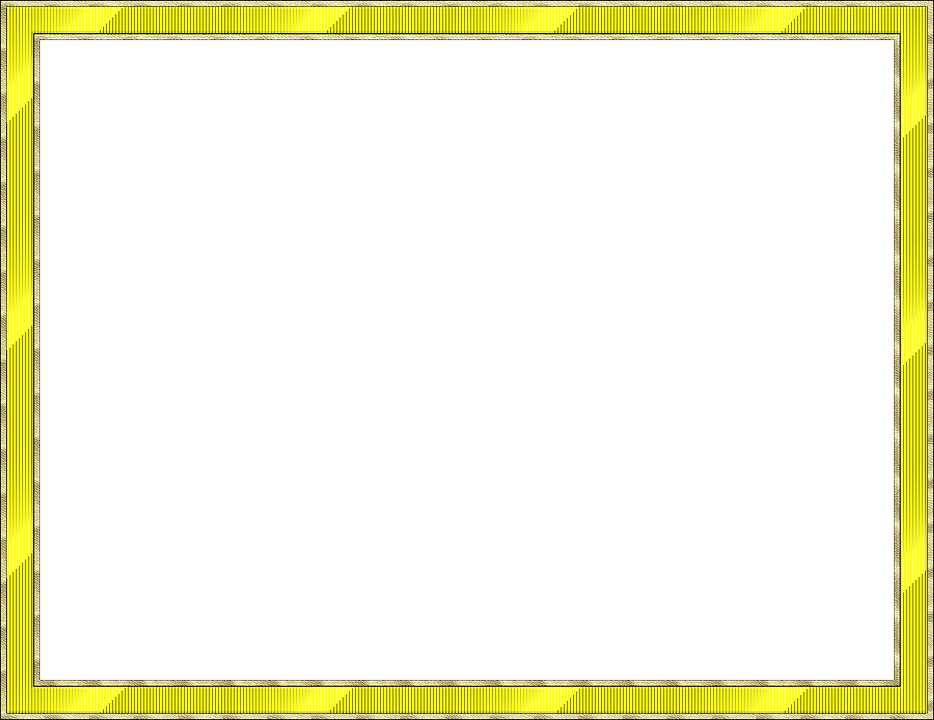 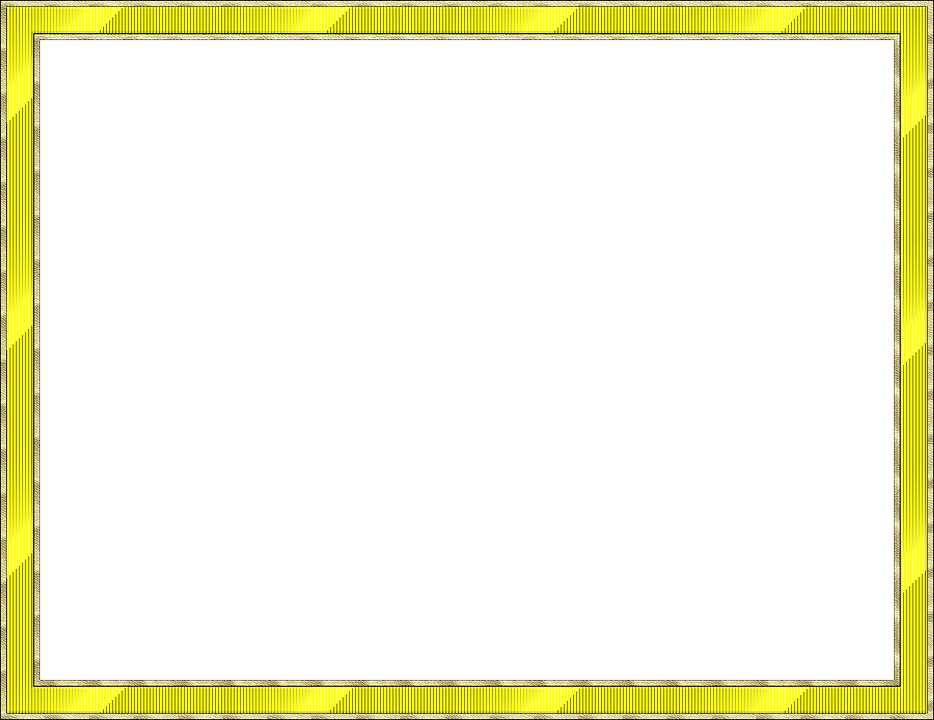 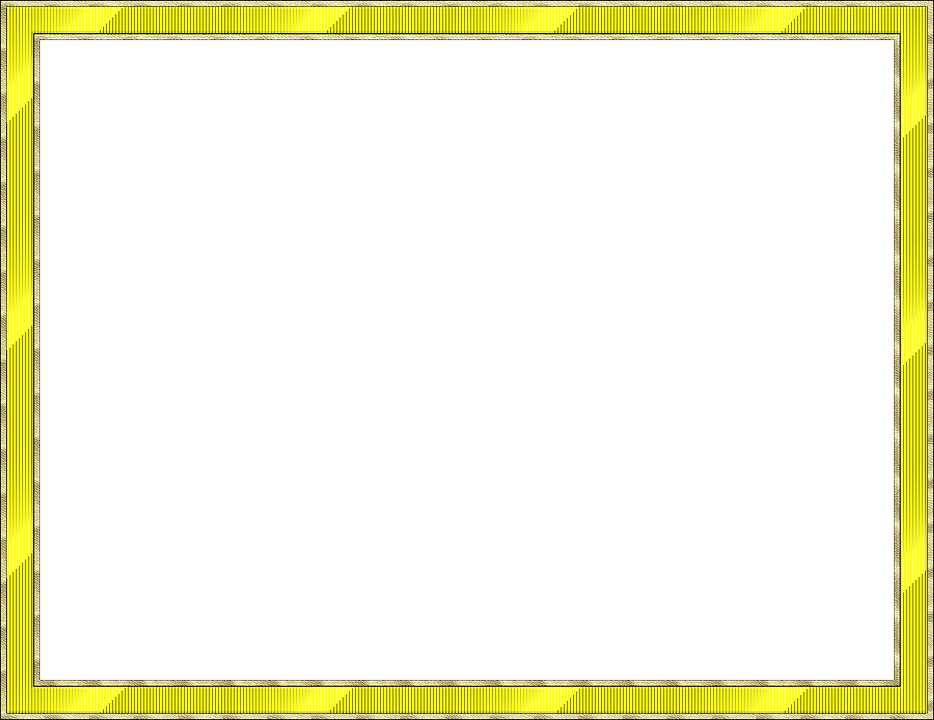 ষ
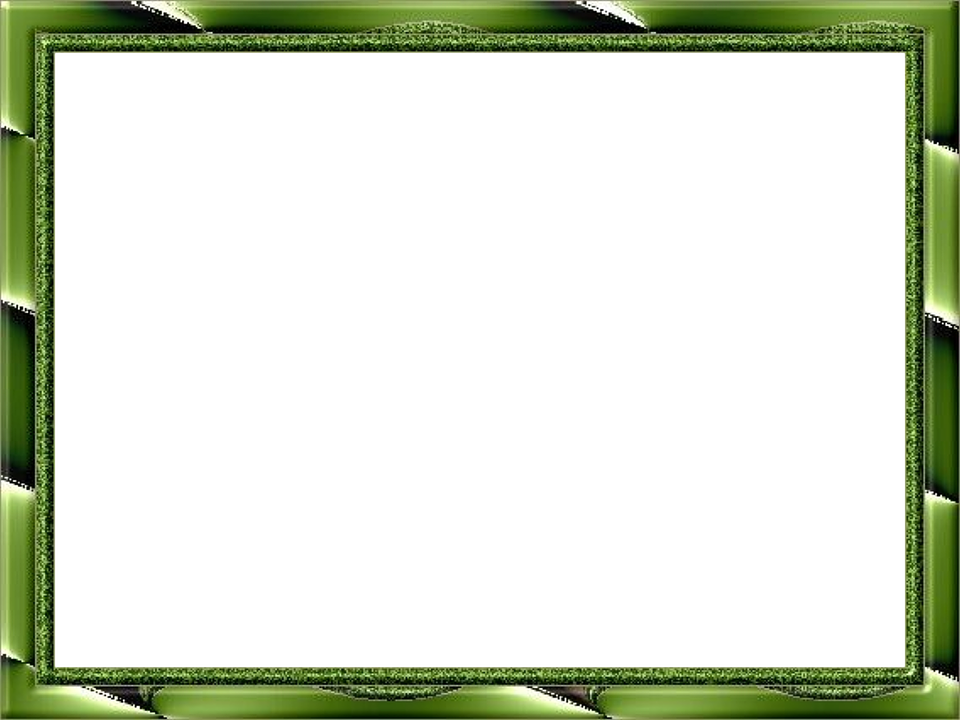 ঞ্চ
ষ্ট
ল্প
ট
কষ্ট
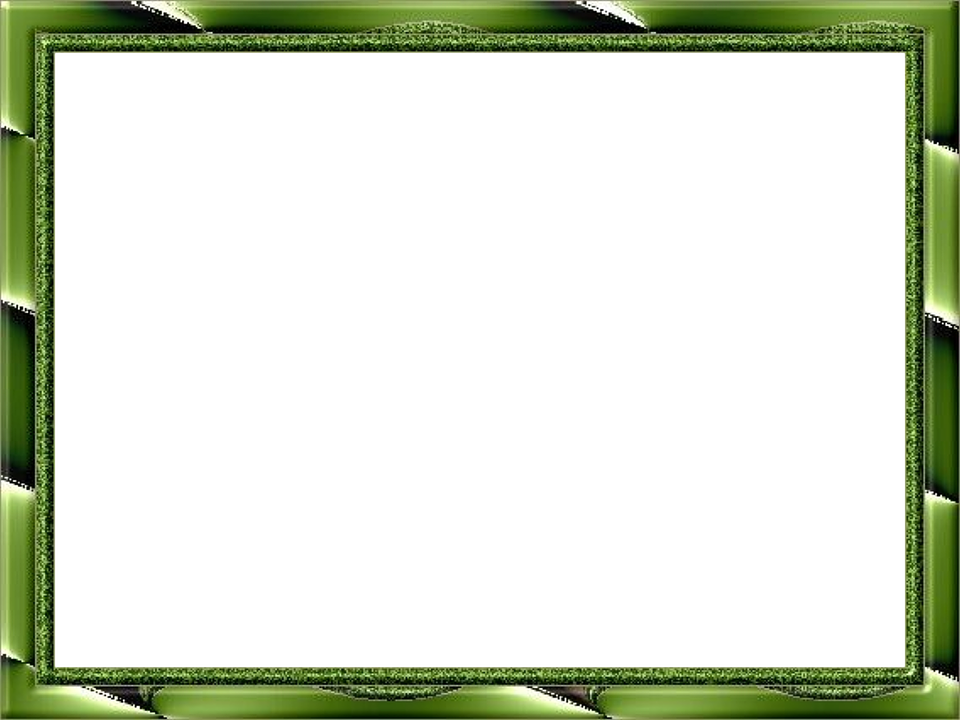 সঞ্চয়
ঞ
চ
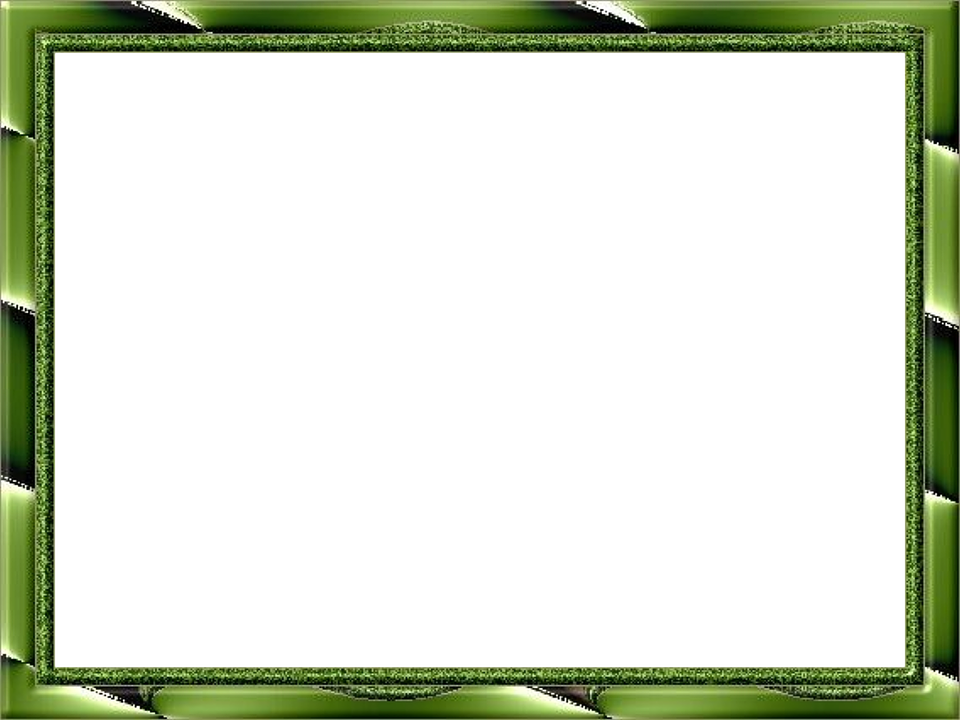 বিকল্প
প
ল
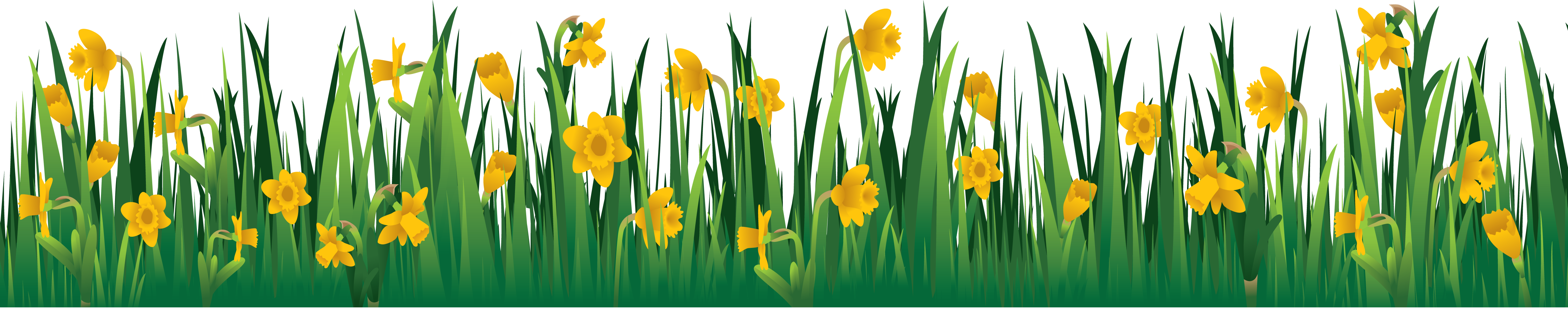 ছবিগুলো দেখো
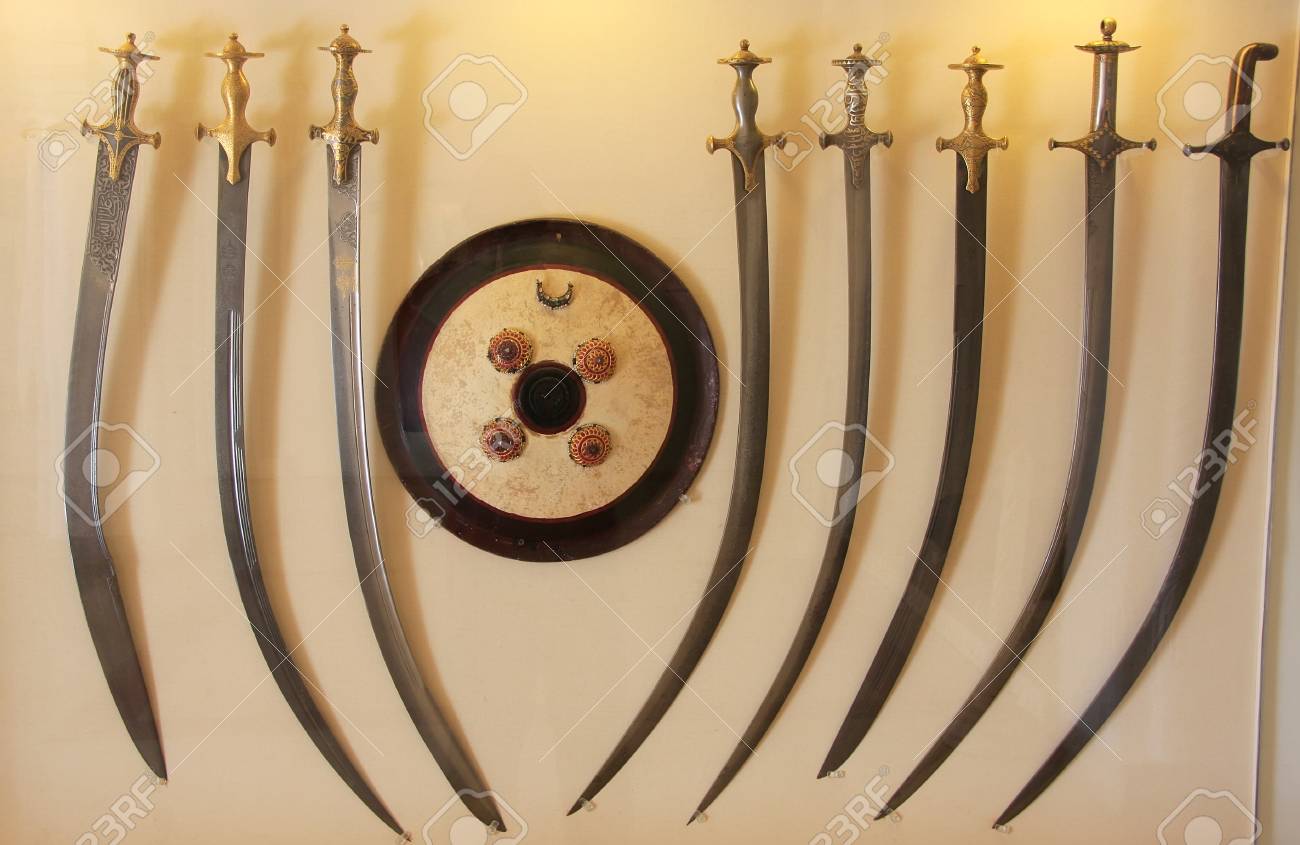 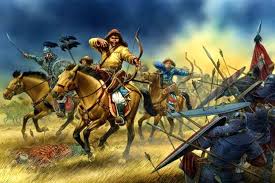 অসিচালনা
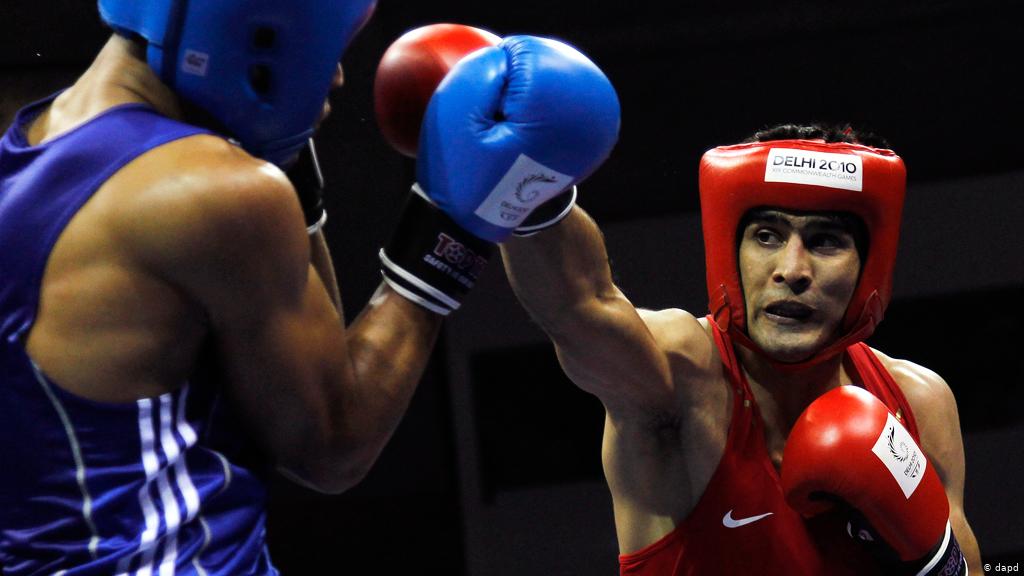 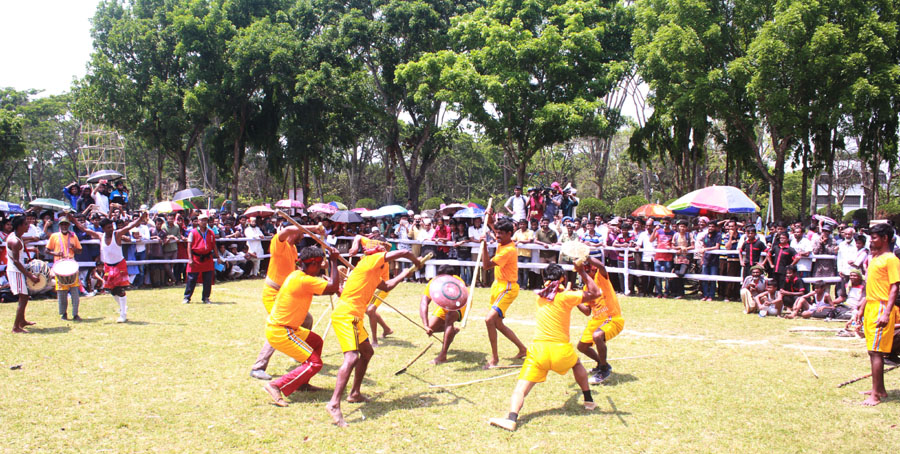 মুষ্টিযুদ্ধ
লাঠিখেলা
দলগত কাজ
দল নং ১
 অসিচালনা সম্পর্কে ২টি বাক্য লেখ।
দল নং ২
 মুষ্টিযুদ্ধ সম্পর্কে ২টি বাক্য লেখ।
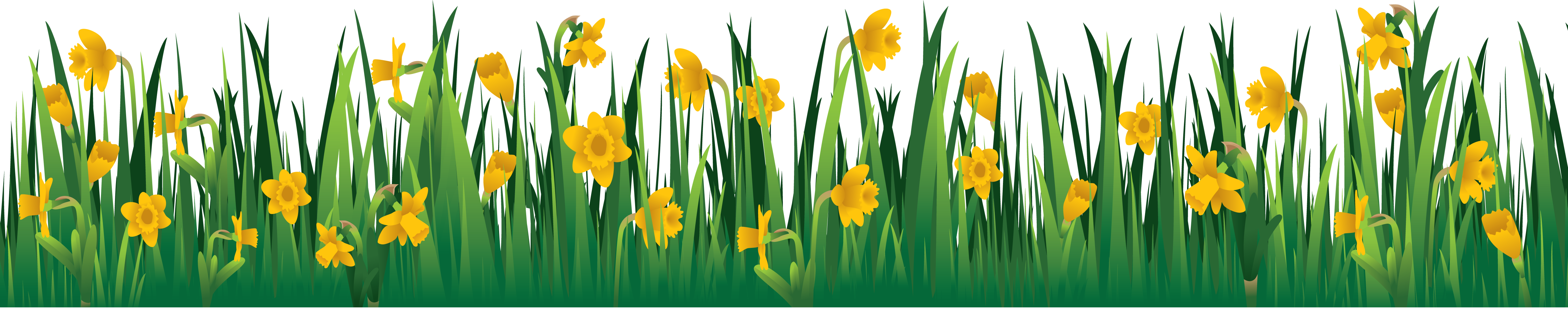 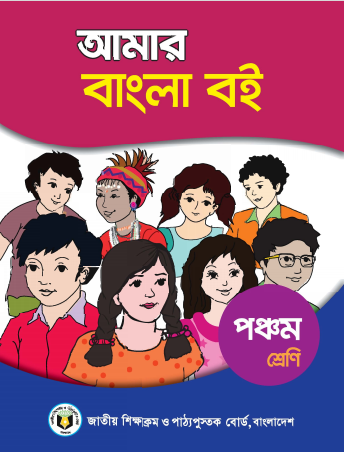 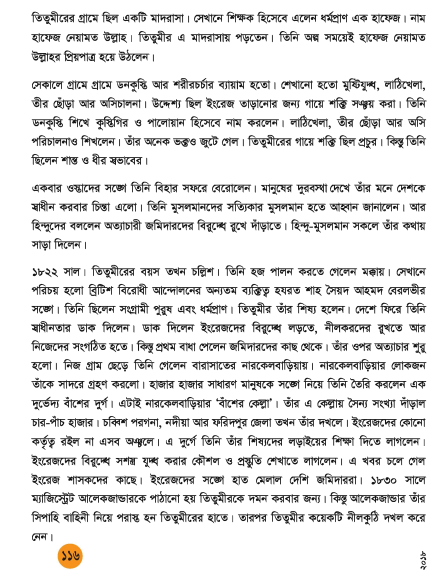 তোমাদের বাংলা বইর ১১৬ পৃষ্ঠা খোল। পাঠ্যাংশটুকু সবাই পড়।
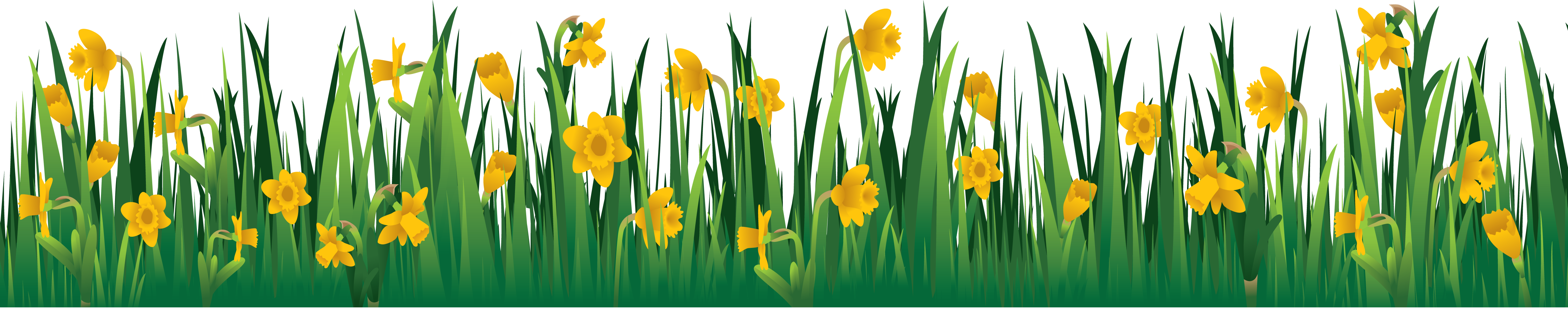 সংক্ষেপে উত্তর দাও
হিন্দু -মুসলমান সবাইকে তিনি কী বলে একতাবদ্ধ করতে চাইলেন?
কারা এদেশের মানুষের উপর অত্যাচার চালাত?
তিতুমীর দেশকে স্বাধীন করতে চাইলেন কেন?
তিতুমীর স্বভাবে কেমন ছিলেন?
তিতুমীর কেন ডনকুস্তি শিখেলন?
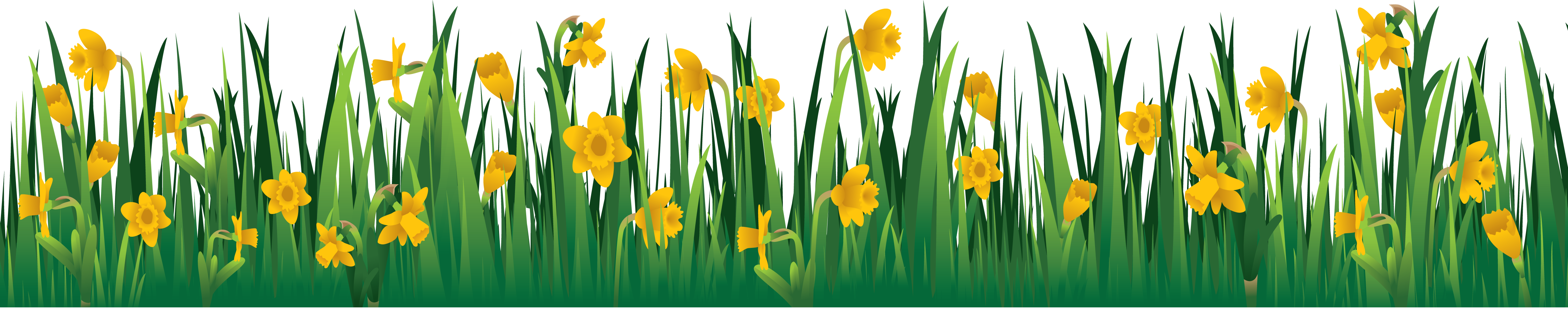 বাড়ির কাজ
তিতুমীর কোথায় লেখাপড়া করতেন? তাঁর শিক্ষকের নাম কী?
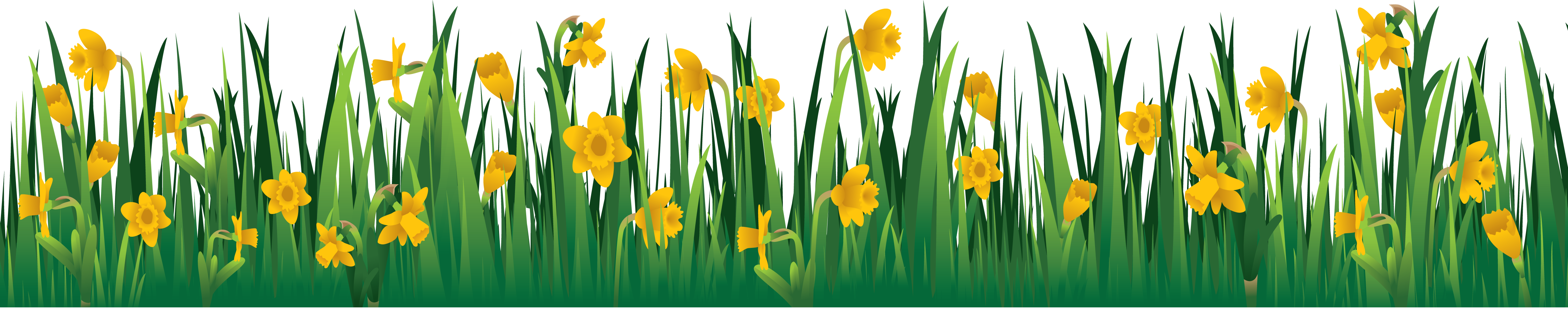 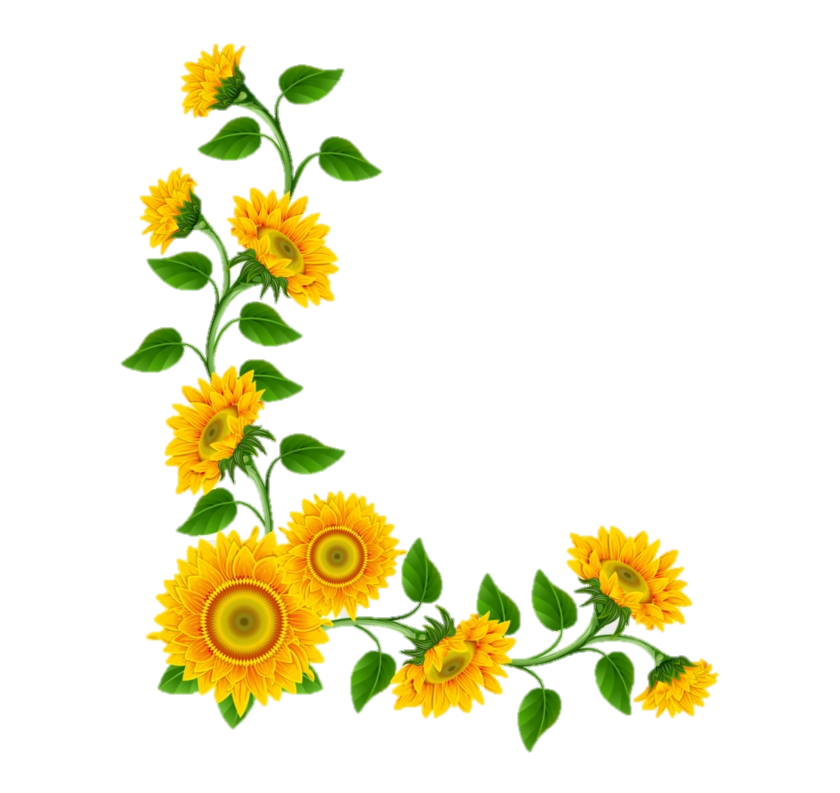 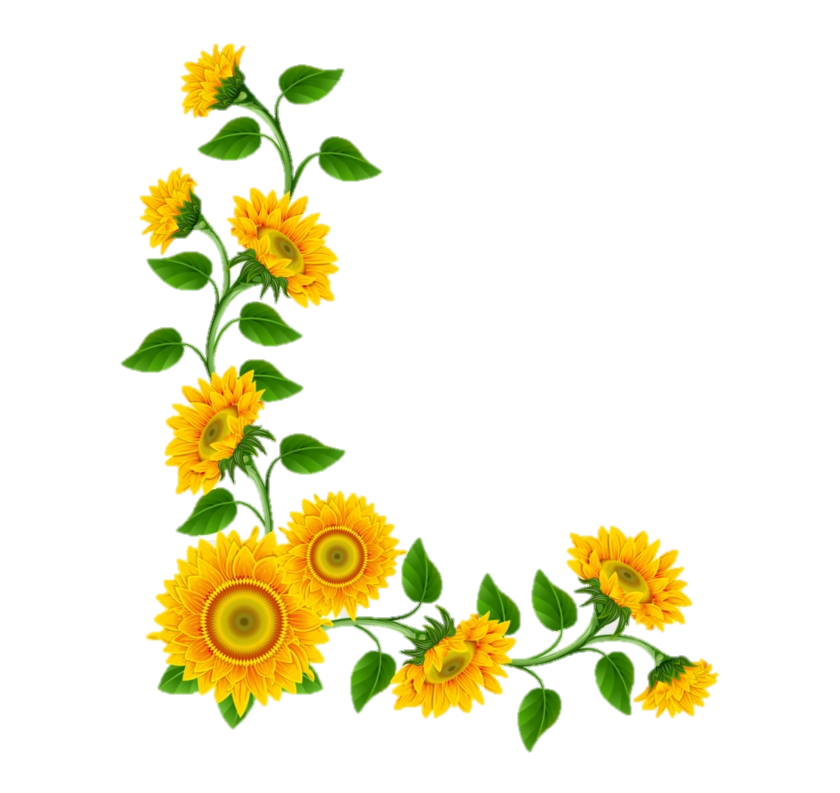 ভালো থেকো। সবাইকে ধন্যবাদ।